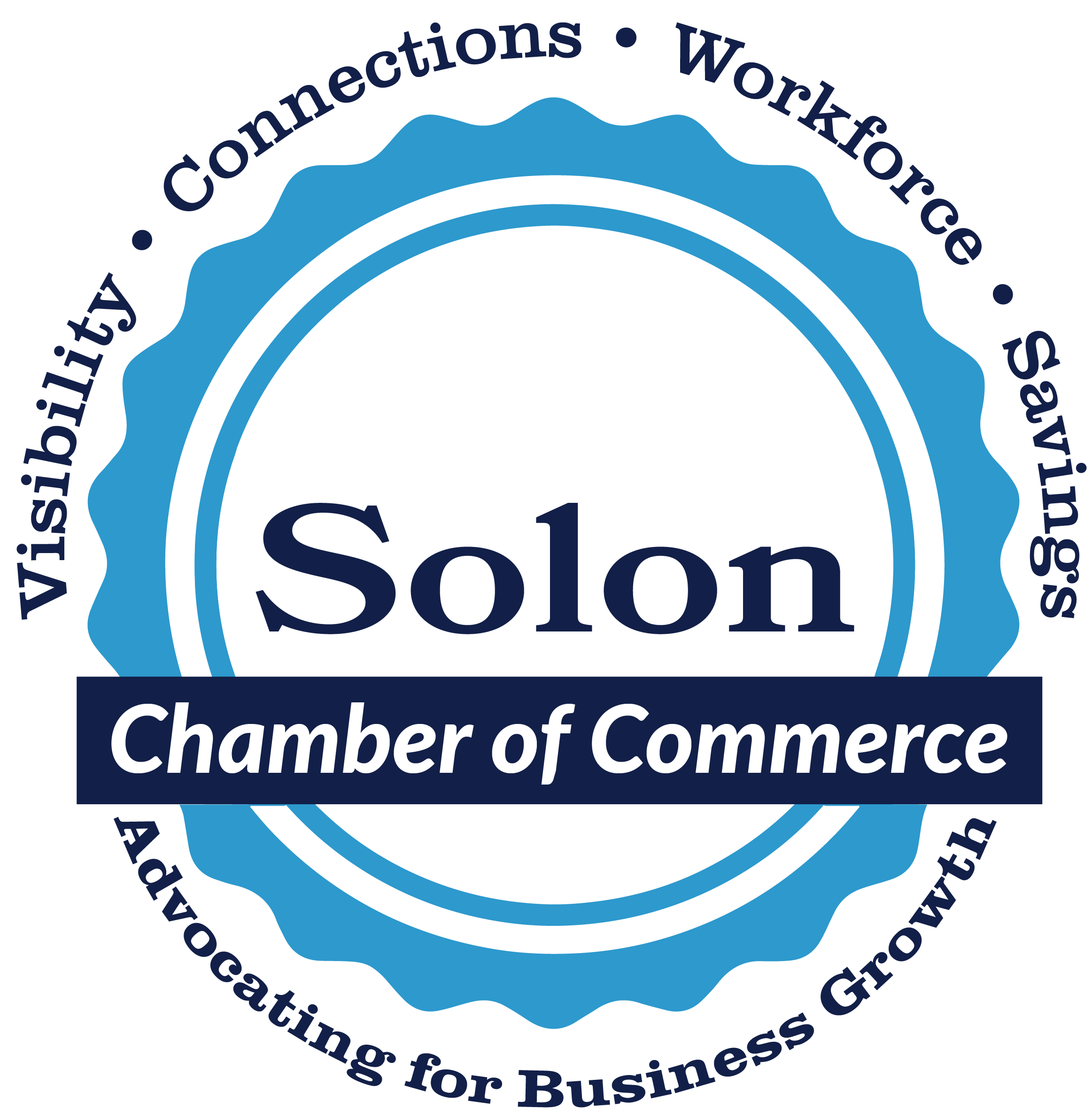 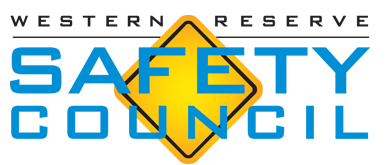 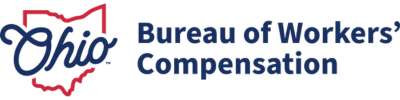 Program Sponsor
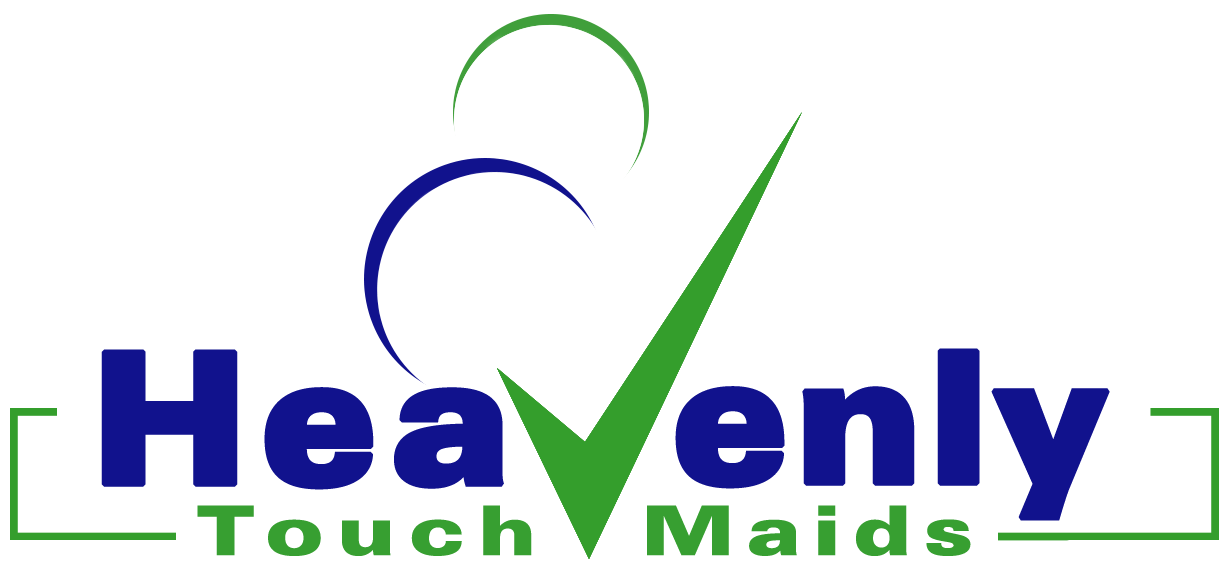 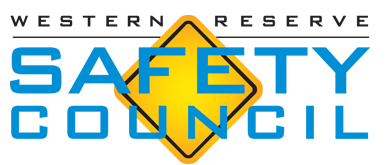 Slides, External resources & registration can be found atwww.solonchamber.com/slides
Materials will also be distributed by email after the program!
May 8th
De-Escalation with Patrick Johnson, PRADCO

June 12th
First Aid Basics with Aubi Nemeth, Sixth City CPR
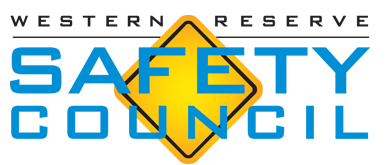 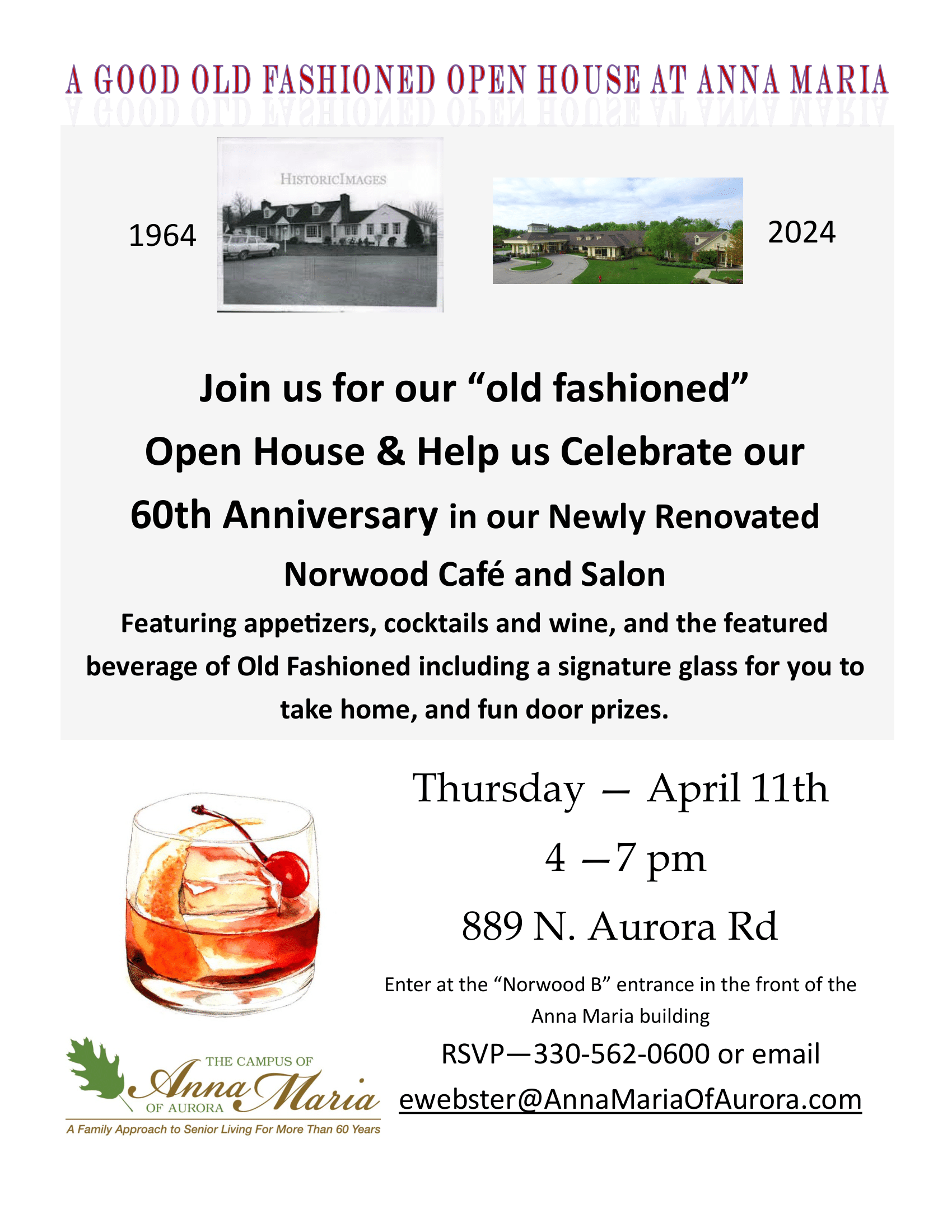 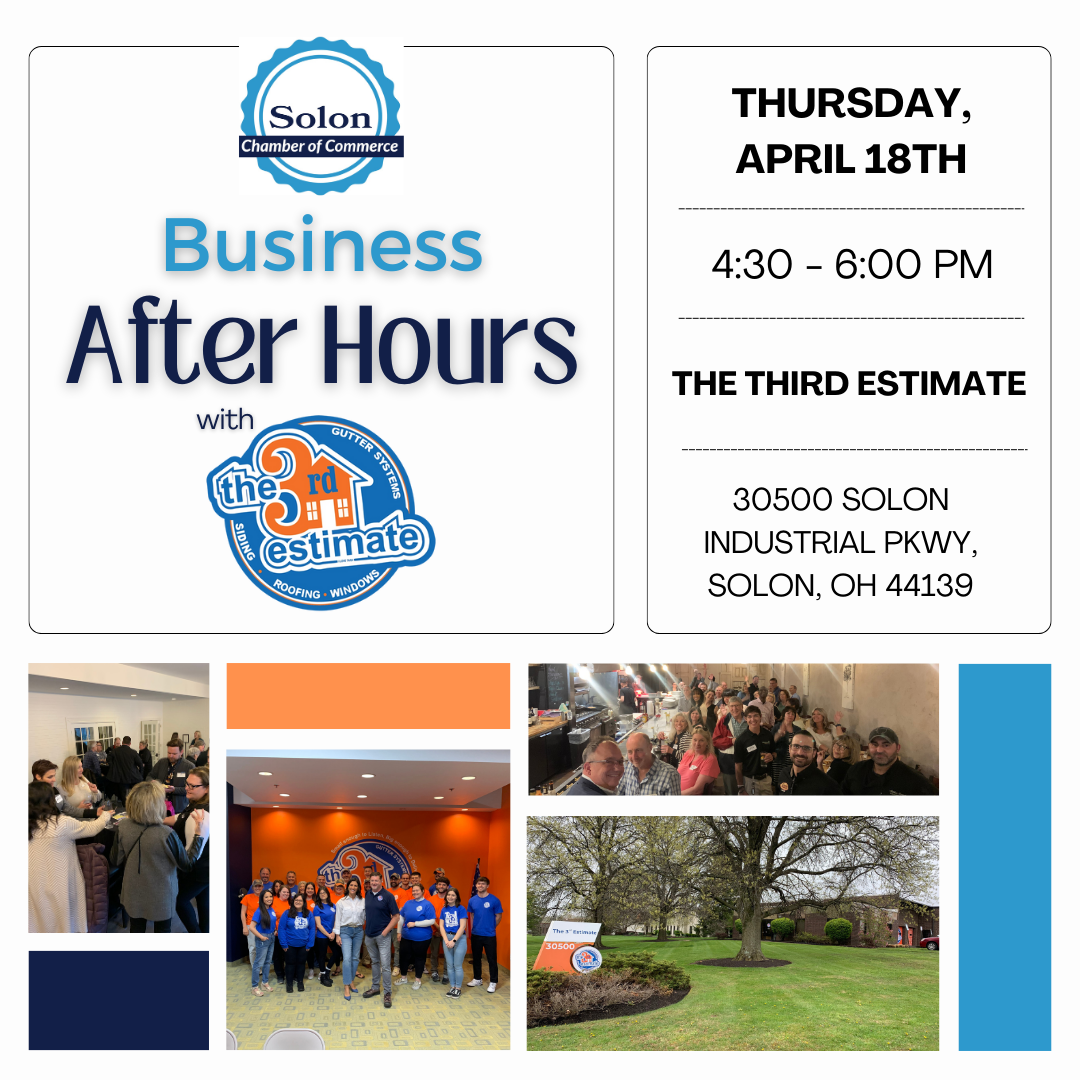 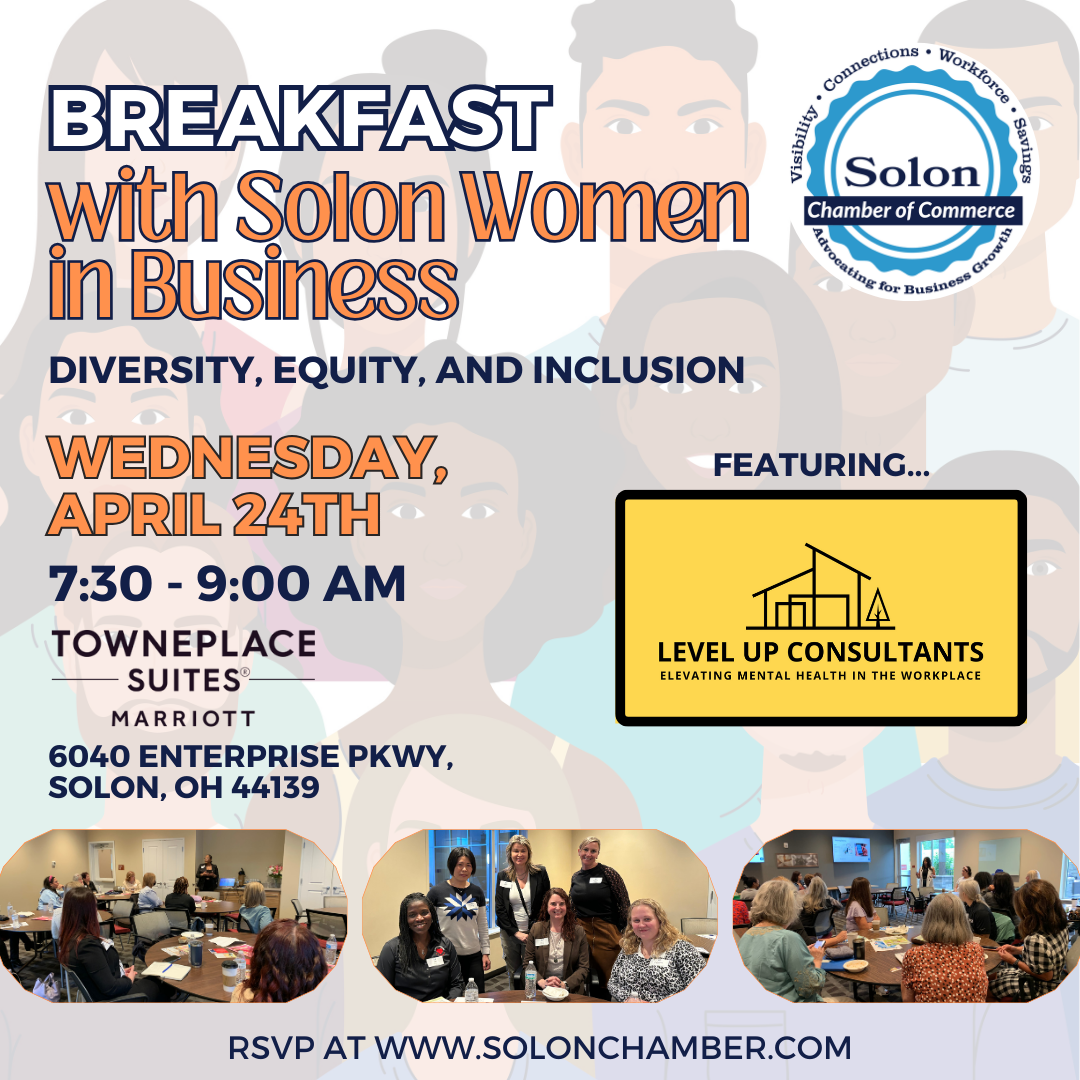 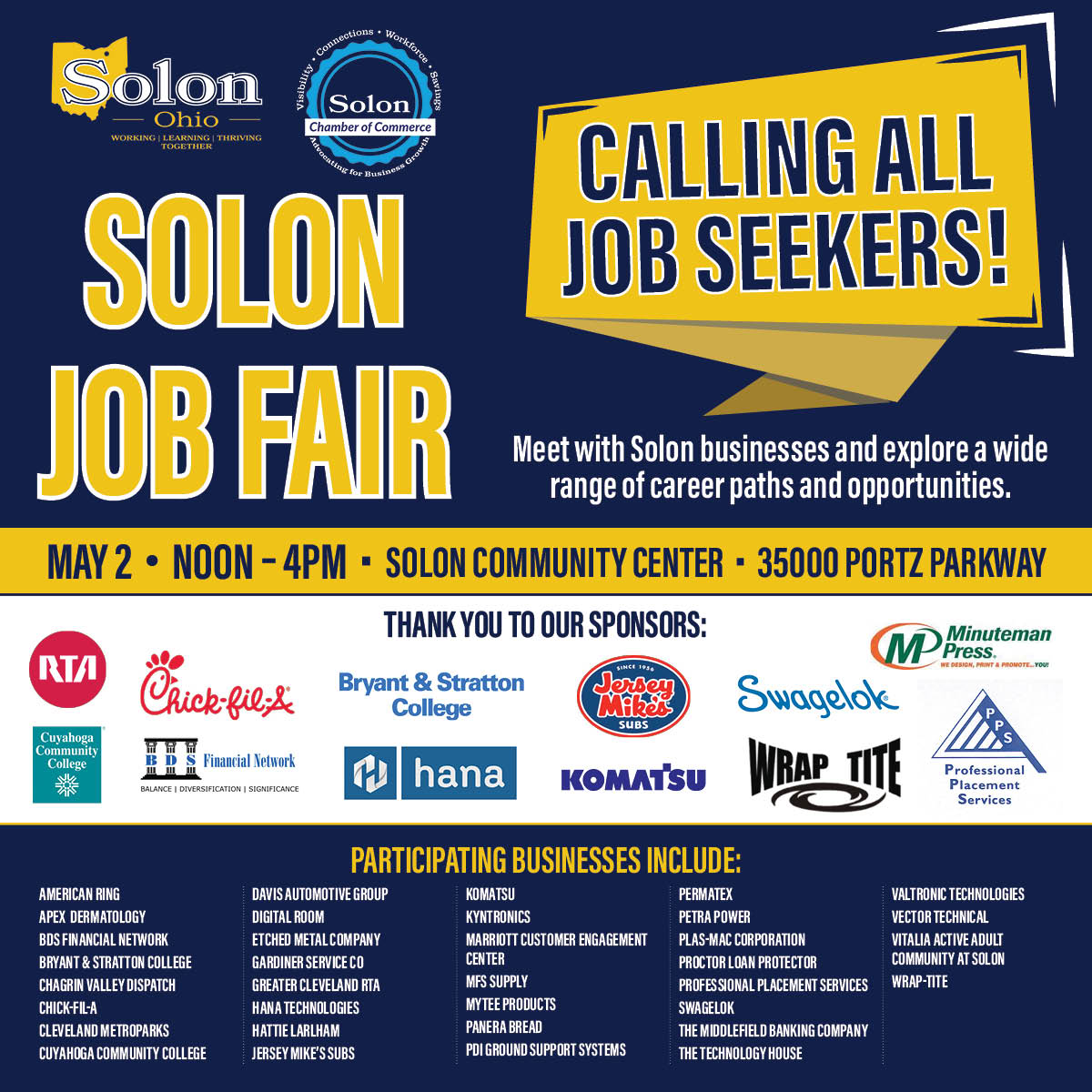 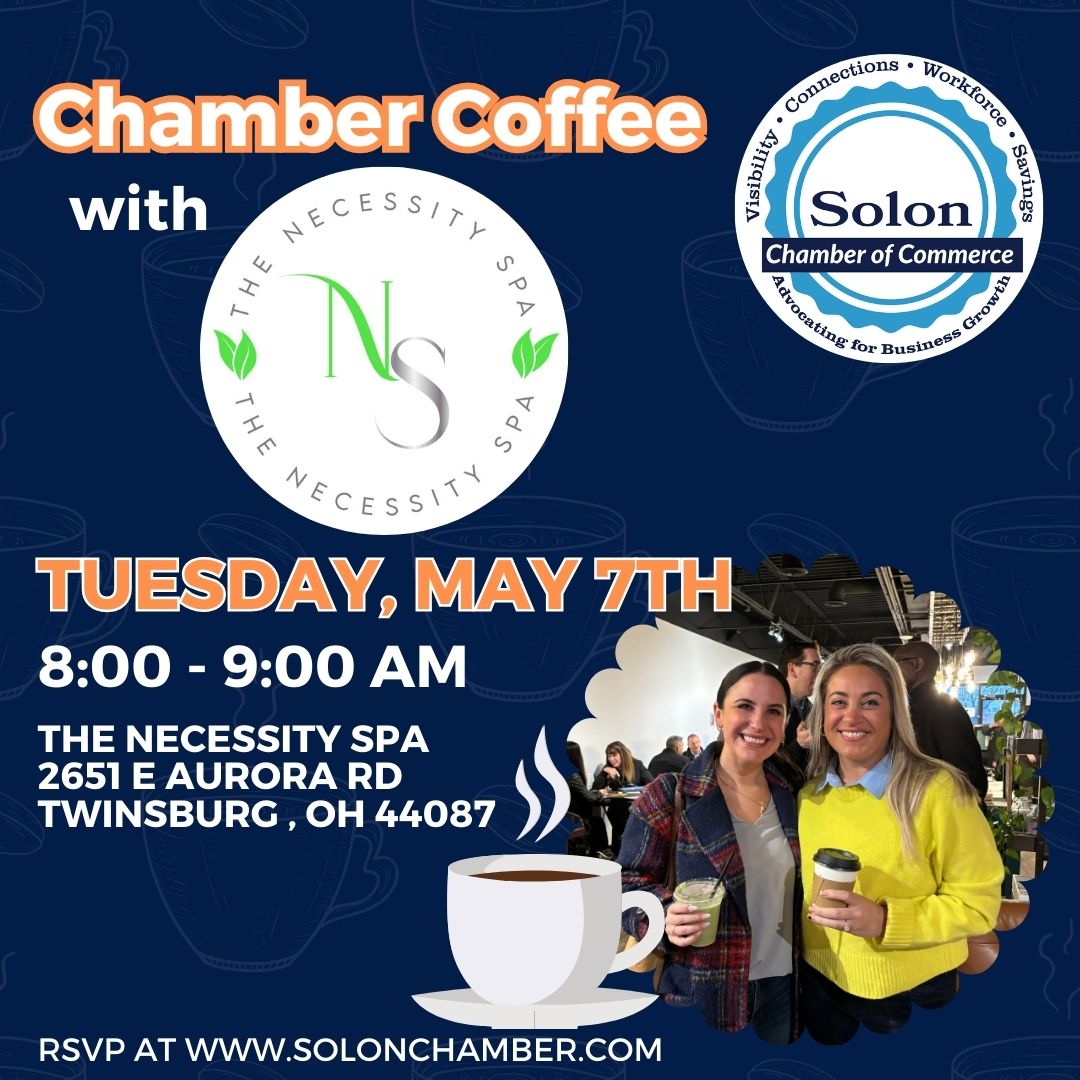 Important Dates – state funded Employers
April
No important dates 

May 31
Drug-Free Safety Program (DFSP) application deadline for 7/1/2024 start date
Transitional Work Bonus application deadline for 7/1/2024 start date
11
Important Dates – Public Employers
April
No important dates

May 31
Group Experience Rating Program application deadline for 1/1/2025 start date
12
Employer Webinars
Details regarding the estimated annual premium (EAP) letter
The OHID transition for employers
Important dates
Monthly safety tip
Dates: 		 			Thursday, April 25th 	11:30 AM – 11:55 AM
13
Monthly Learning April 2024
View the full schedule here
May 1 - Safety for the Non-Safety Professional 8:30 a.m. - 4:15 p.m. – Cleveland
May 21-23, 28-29 - OSHA 30: Industry Safety Principles 8:30 a.m. - 4:45 p.m. -Youngstown
14
IN-PERSON CLASSES and VIRTUAL TRAINING CLASSES (VTC) qualify for Safety Council rebate external training credits.
[Speaker Notes: Provided by Library/Email from Michelle F.]
Virtual Training April 2024
Safety for the non-safety professional workshop (VTC) April 18, 9:30 a.m. -        2 p.m. 
Health hazards and toxicology fundamentals (VTC) April 23-24, 9:30 a.m. - 12:45 p.m.
Emergency preparedness planning half-day workshop (VTC)*May 1
Crisis de-escalation tactics and safe work practices workshop (VTC)* May 2
Work zone traffic control and safety (VTC)*May 7
IN-PERSON CLASSES and VIRTUAL TRAINING CLASSES (VTC) qualify for Safety Council rebate external training credits.
15
Upcoming webinars
Why trench safety is important: An analysis of some tragedies that should have been prevented 4/4/2024 
Heat Hacks: Empowering workers to beat the heat stress challenge! 4/25/2024
Lockout/Tagout: Controlling hazardous energy and your company program 5/8/2024 
If you have not measured it, did it happen? Tips for measuring safety performance 6/4/2024
16
Yes 0r
No Game
Heavenly Touch Maids Edition
The
Rules
Be Honest!
Shout out your answer!
Have fun!
CALL TODAY 330-929-3410
330-929-3410
WARM-UP Question
Is Heavenly Touch Maids Fully Insured with W2, background checked and trained employees?
You have 5 seconds
The Answer
Yes
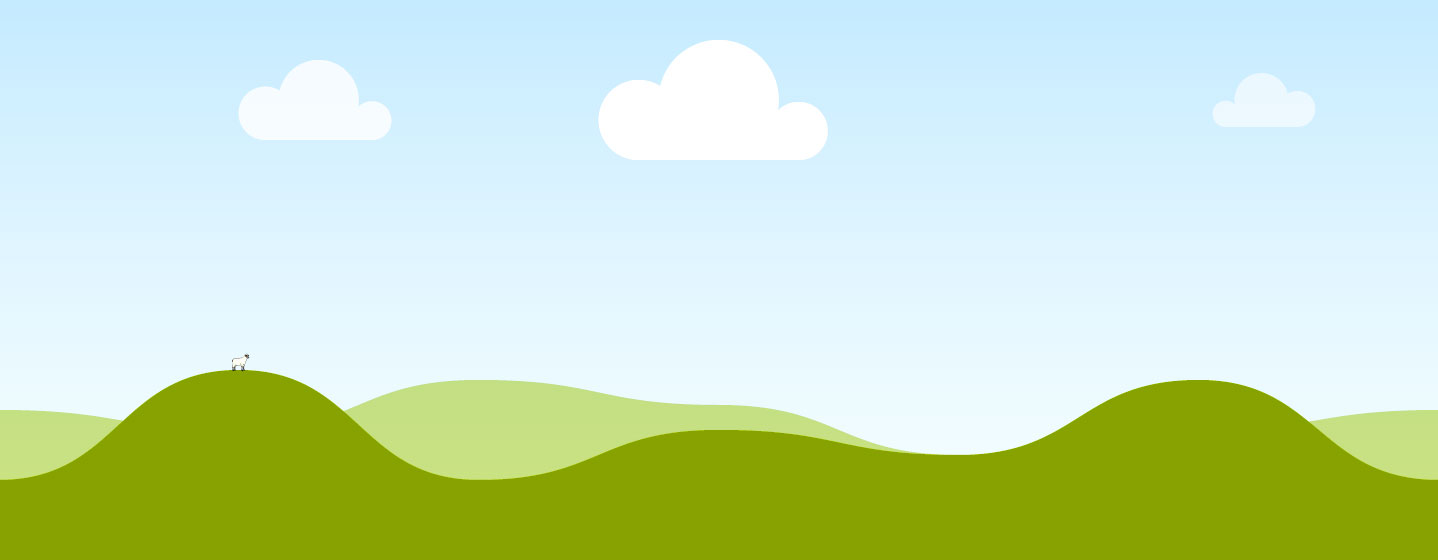 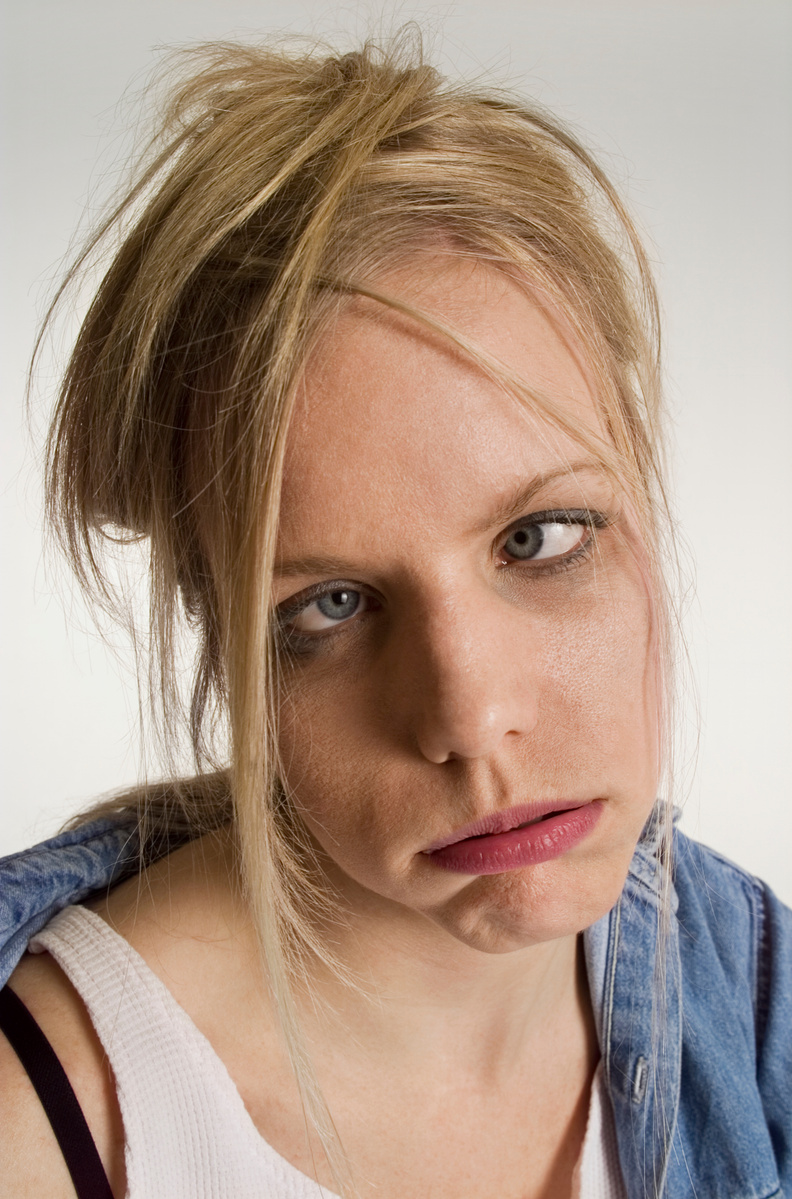 330-929-3410
The Question
Have you ever felt exhausted after a long day, just wanting to go home and relax?
You have 5 seconds
The Answer
Yes
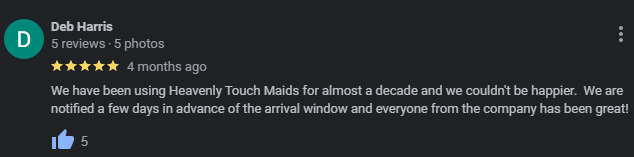 CALL TODAY 330-929-3410
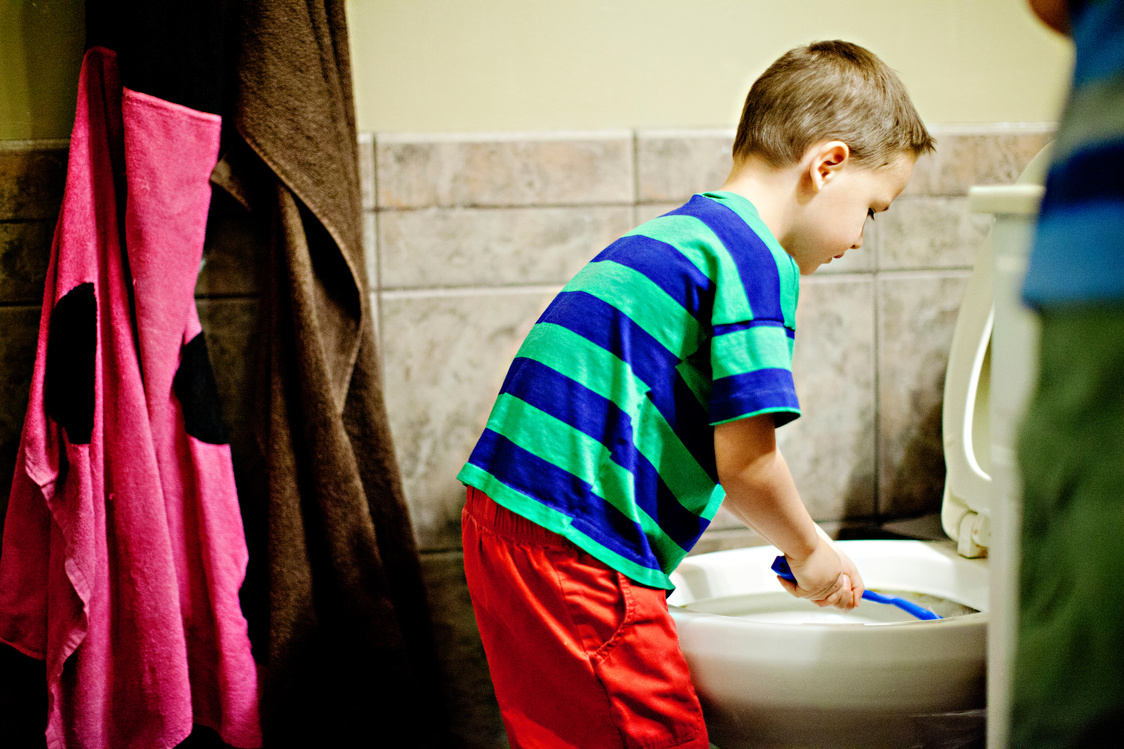 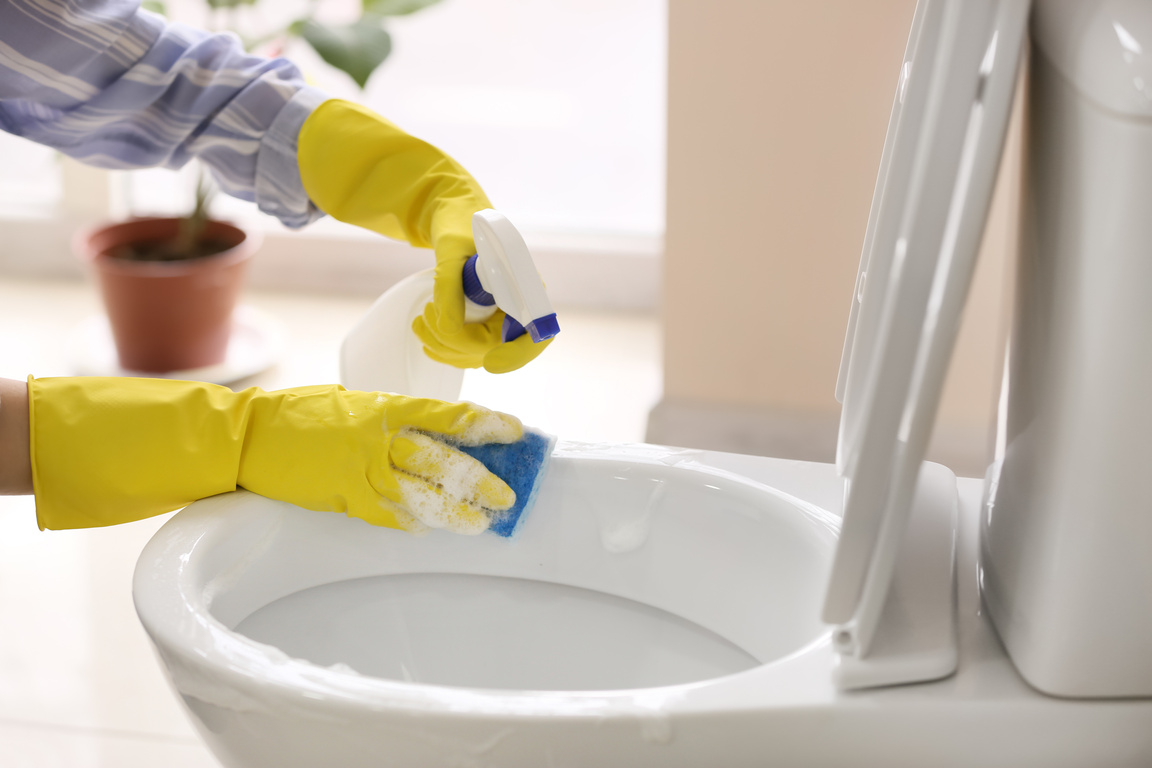 The Question
330-929-3410
After that long, hard day, do you want to clean your toilet?
You have 5 seconds
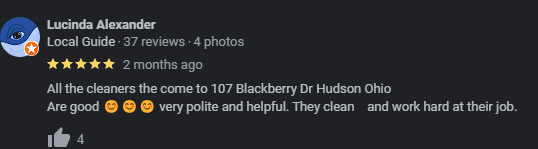 The Answer
No
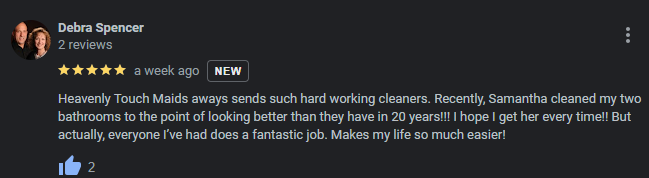 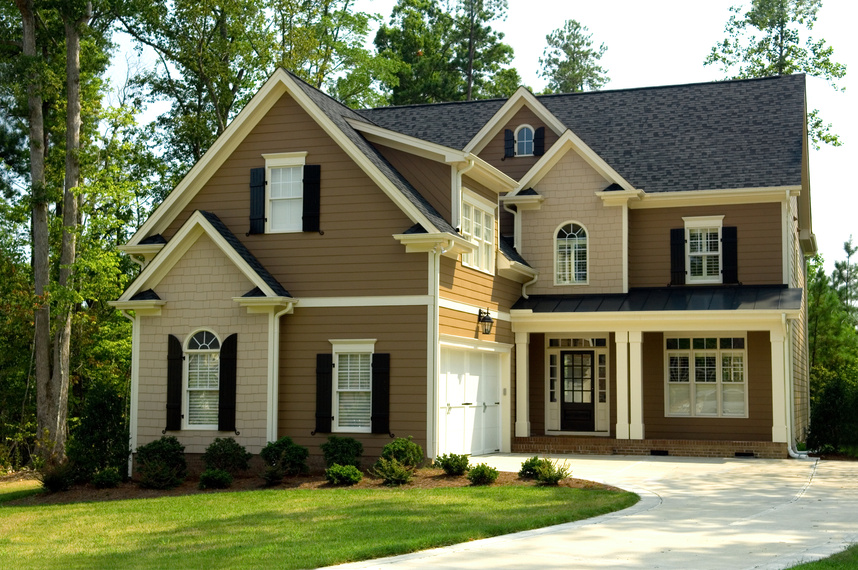 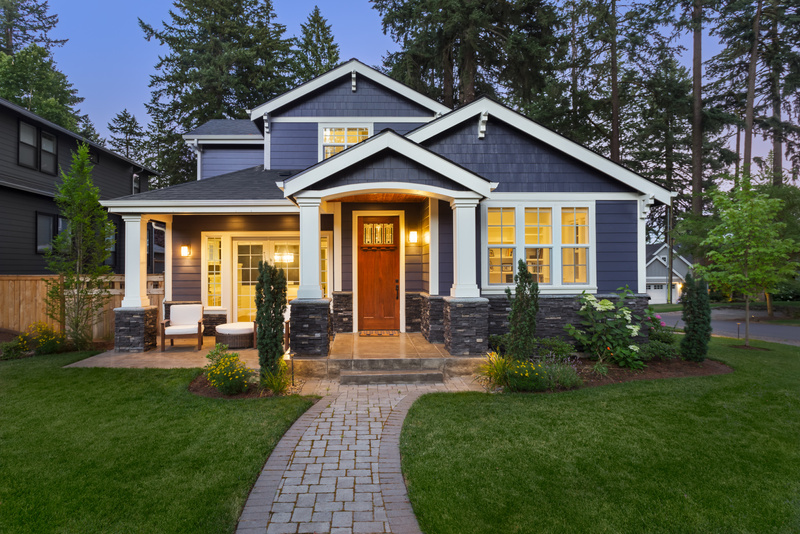 330-929-3410
The Question
Is your home your sanctuary, your castle?
You have 5 seconds
The Answer
Yes
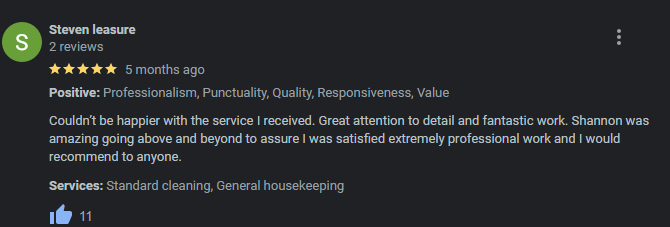 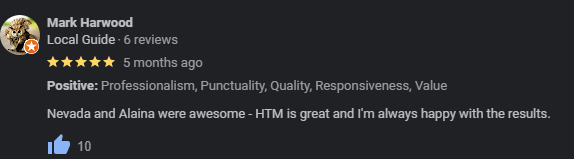 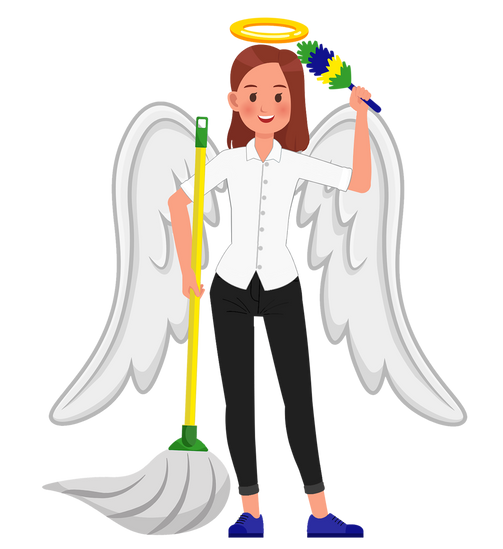 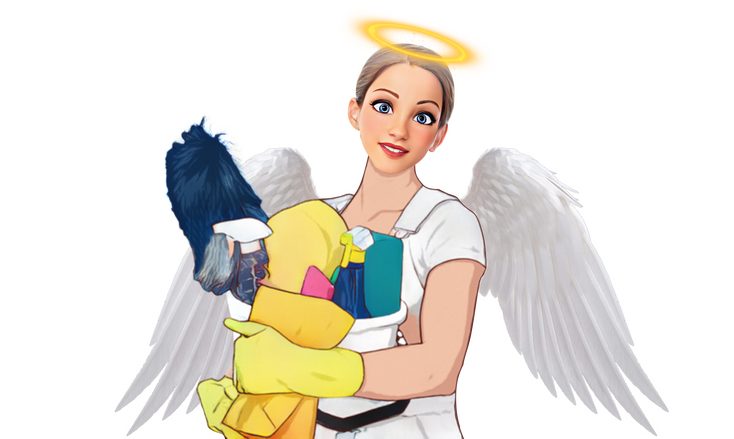 330-929-3410
The Question
Do you need a TRUSTED cleaner?
You have 5 seconds
The Answer
Yes
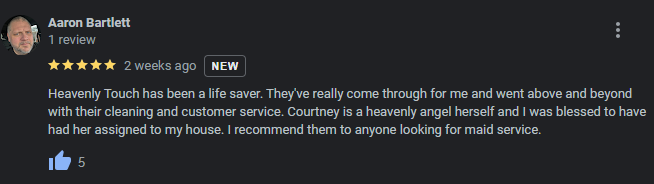 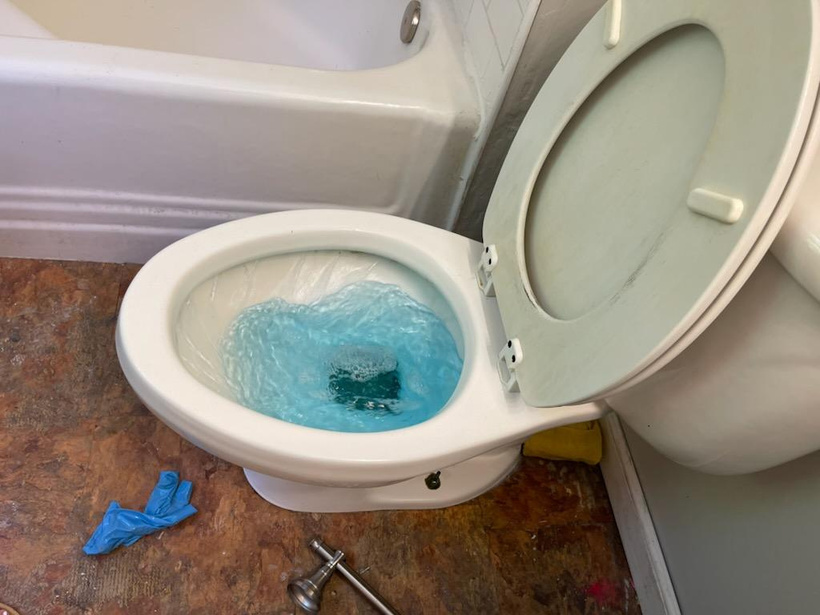 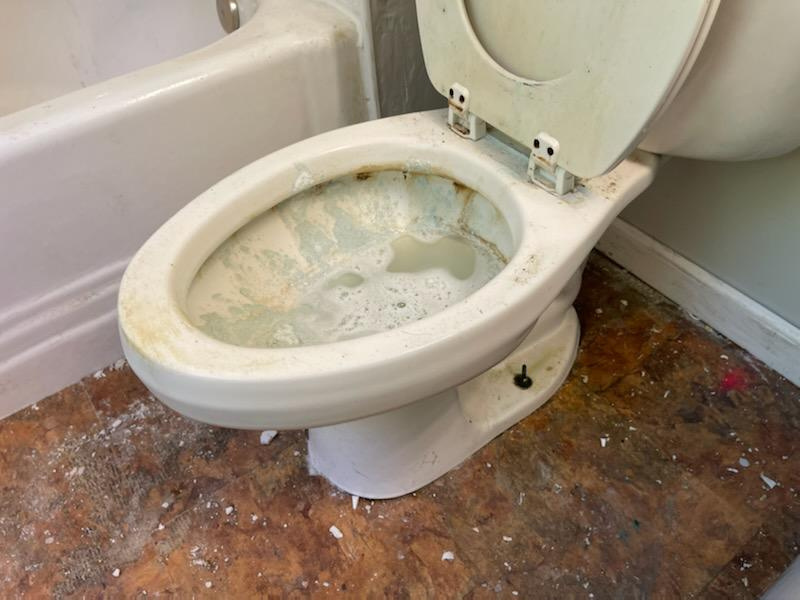 330-929-3410
The Question
Do you want to see Before and Afters?
You have 5 seconds
The Answer
Yes
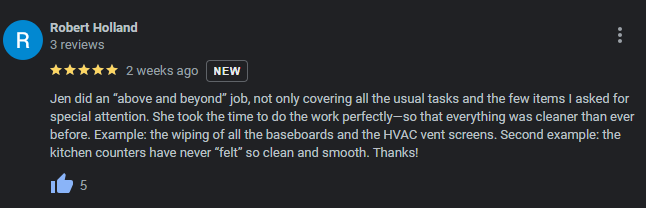 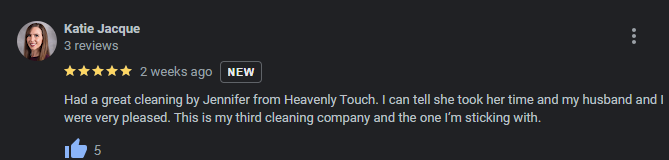 330-929-3410
330-929-3410
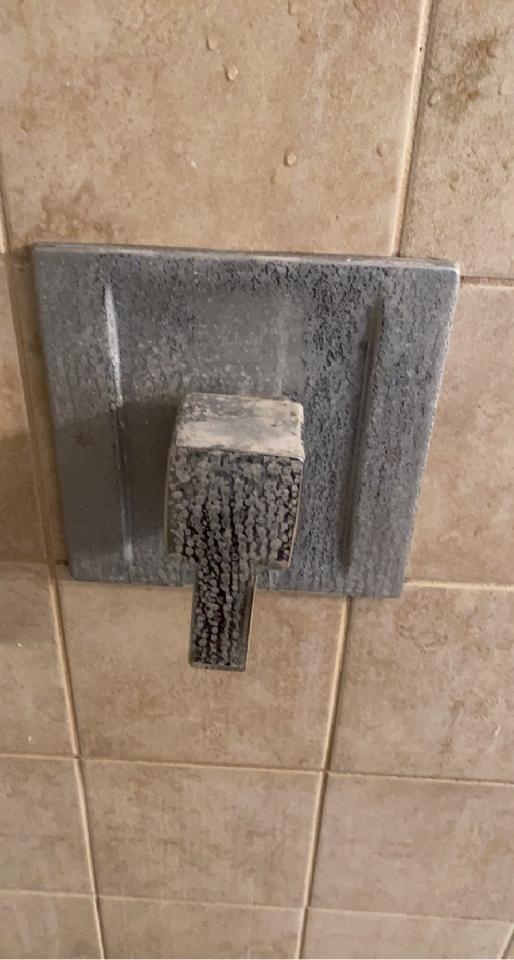 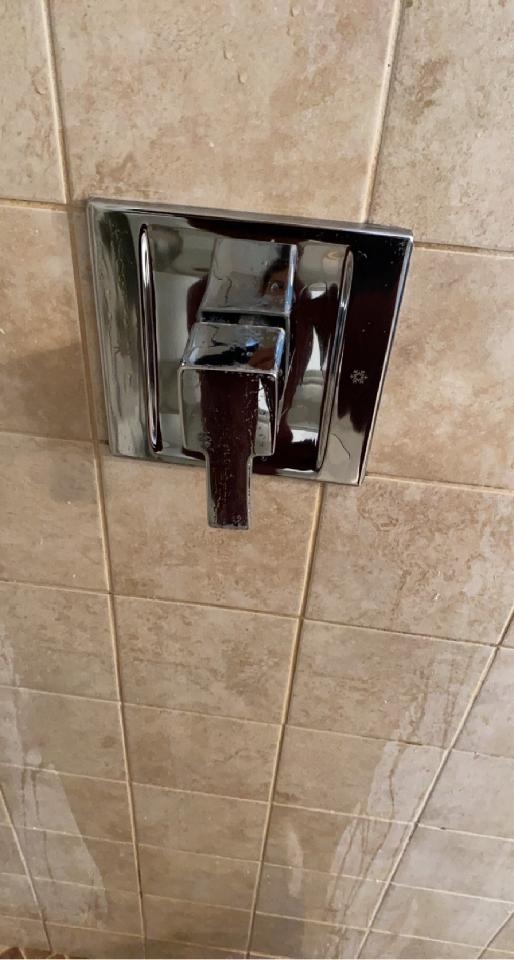 330-929-3410
330-929-3410
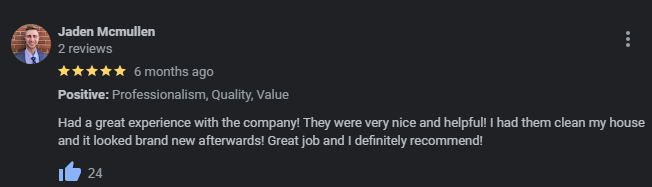 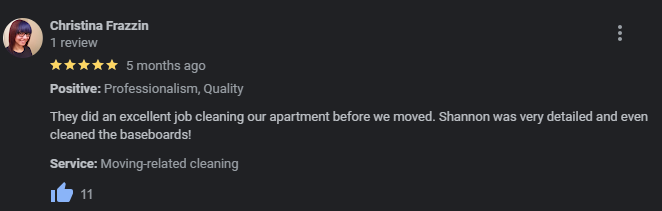 330-929-3410
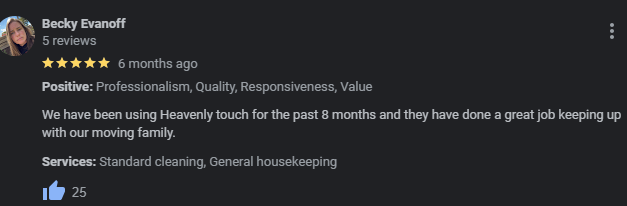 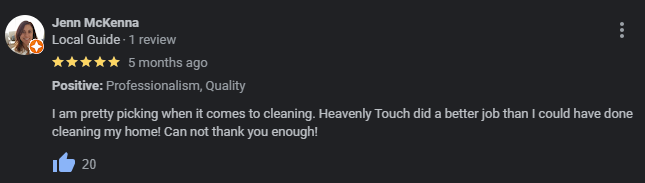 330-929-3410
330-929-3410
330-929-3410
330-929-3410
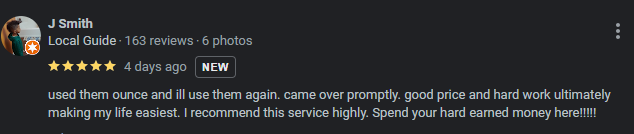 330-929-3410
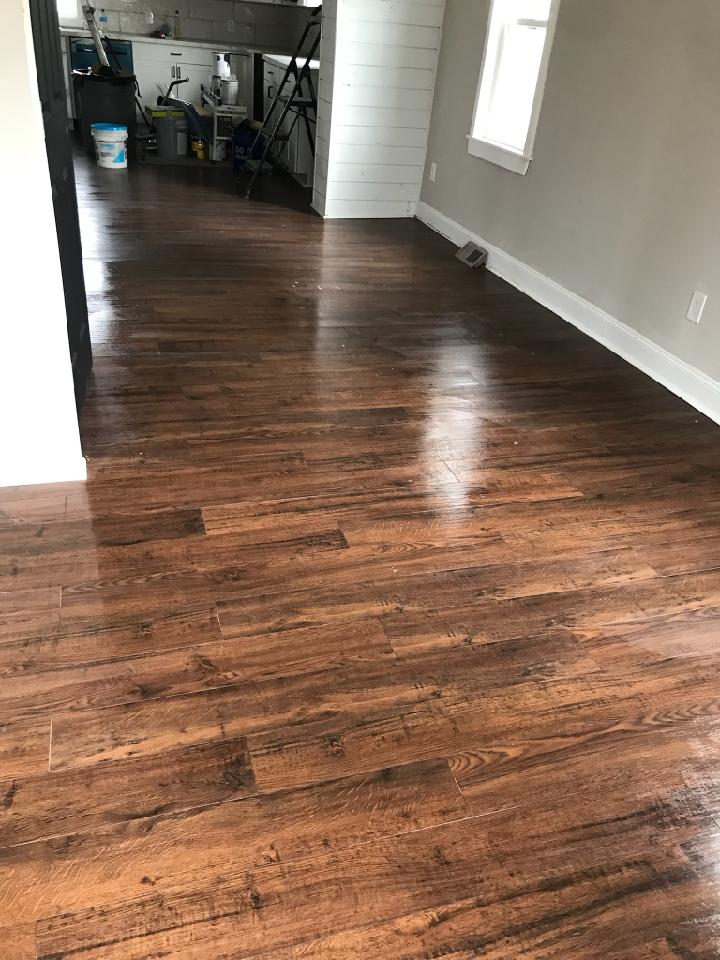 330-929-3410
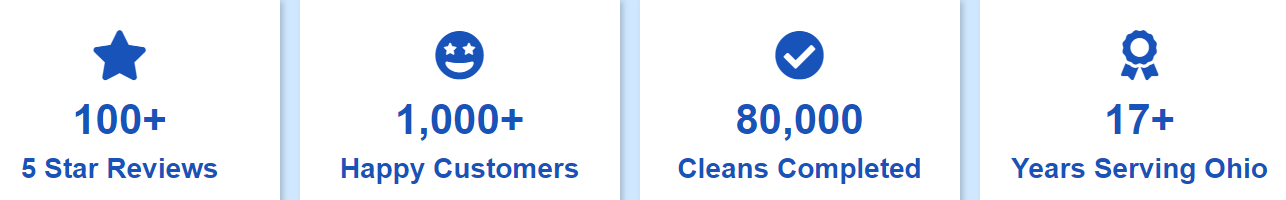 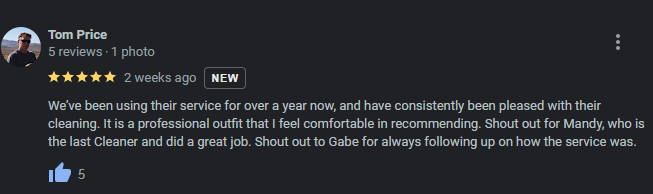 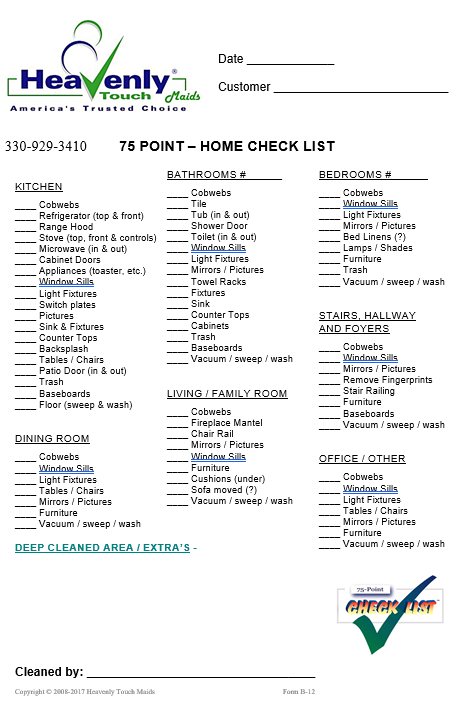 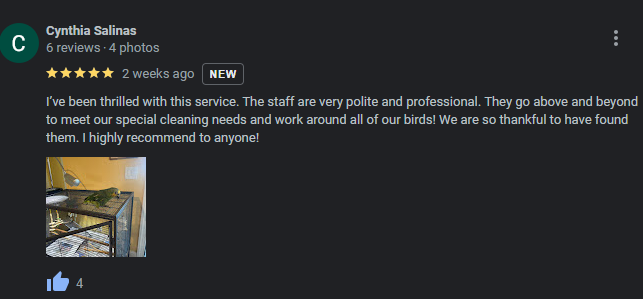 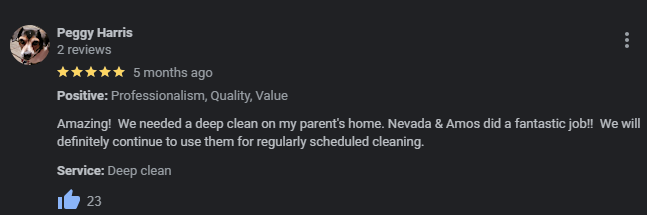 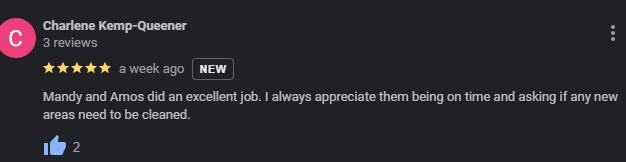 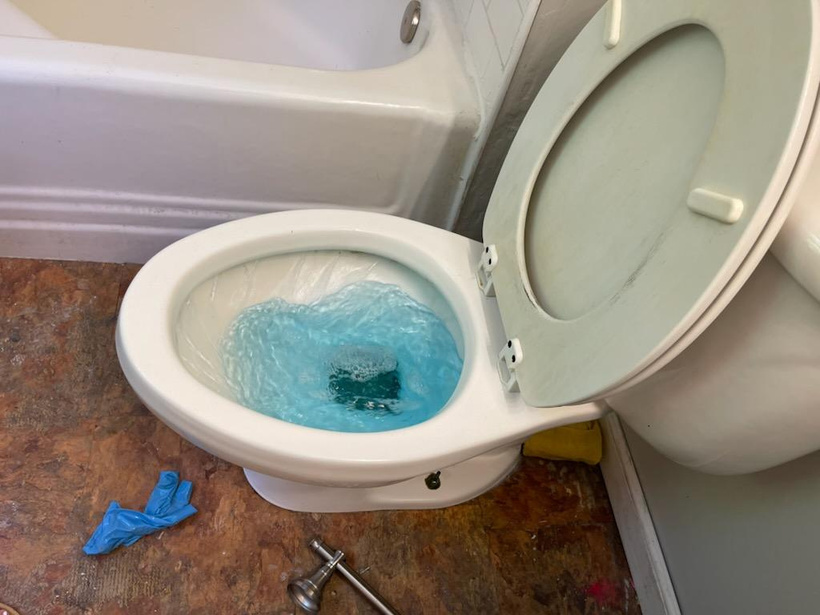 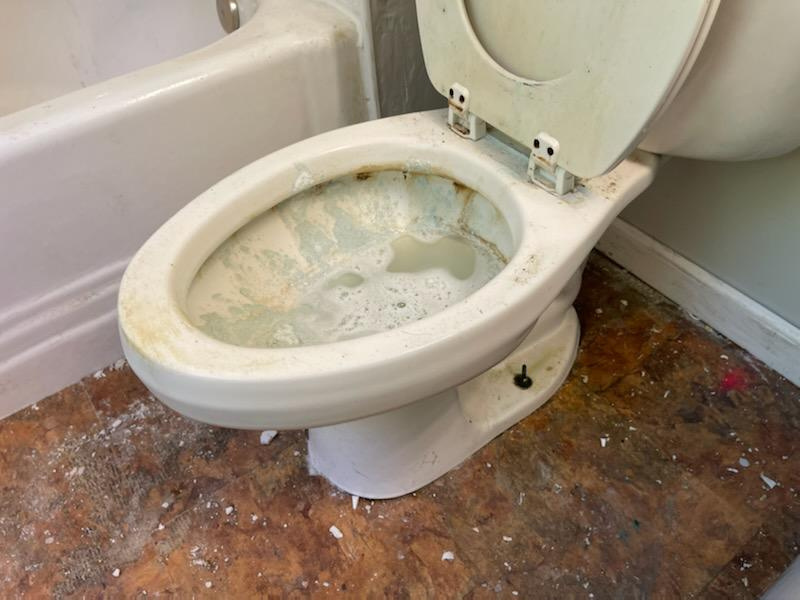 330-929-3410
The Question
Can we do for commercial what we do in your home?
You have 5 seconds
The Answer
Yes
The crew has been great.  We are extremely pleased with your services. - Secure Recycle, Solon
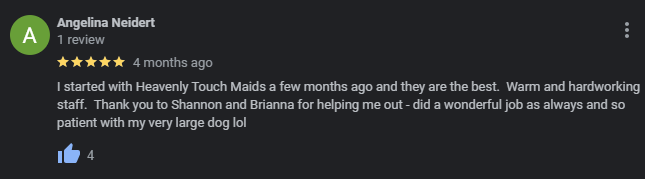 330-929-3410
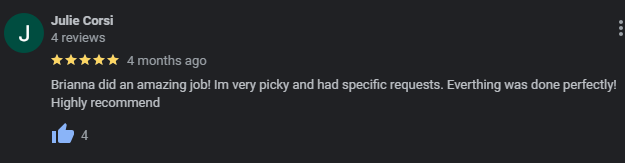 Stress Management
FOR THE WORKPLACE
[Speaker Notes: Workplaces can have many stressors. Issues in the workplace can exacerbate the risk of experiencing mental health challenges. Combined, these stressors can make it more difficult for workers to get their tasks done; threaten their productivity, happiness, and well-being; and lead to burnout. Because of the many potential stressors employees may be experiencing, a comprehensive approach is needed to address stressors throughout the community, and employers can be part of the solution. More than 85% of employees surveyed in 2021 by the American Psychological Association reported that actions from their employer would help their mental health.]
Mandy McIntyre, Founder/Principal
Mental Health First Aid Instructor
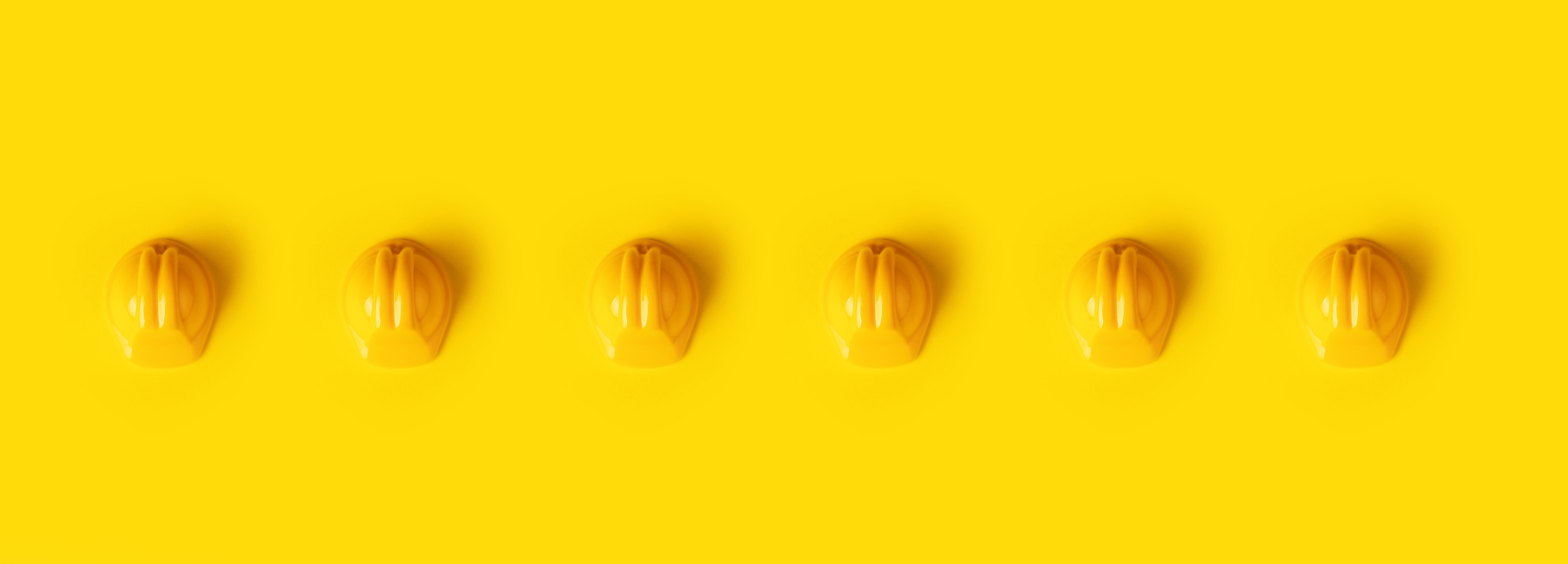 WHAT TO EXPECT FROM THIS SESSION:
Mental health & stress overview
The impact of stress & mental health in the workplace
How to reduce stress & other proactive tactics 
Resources to take action within your business
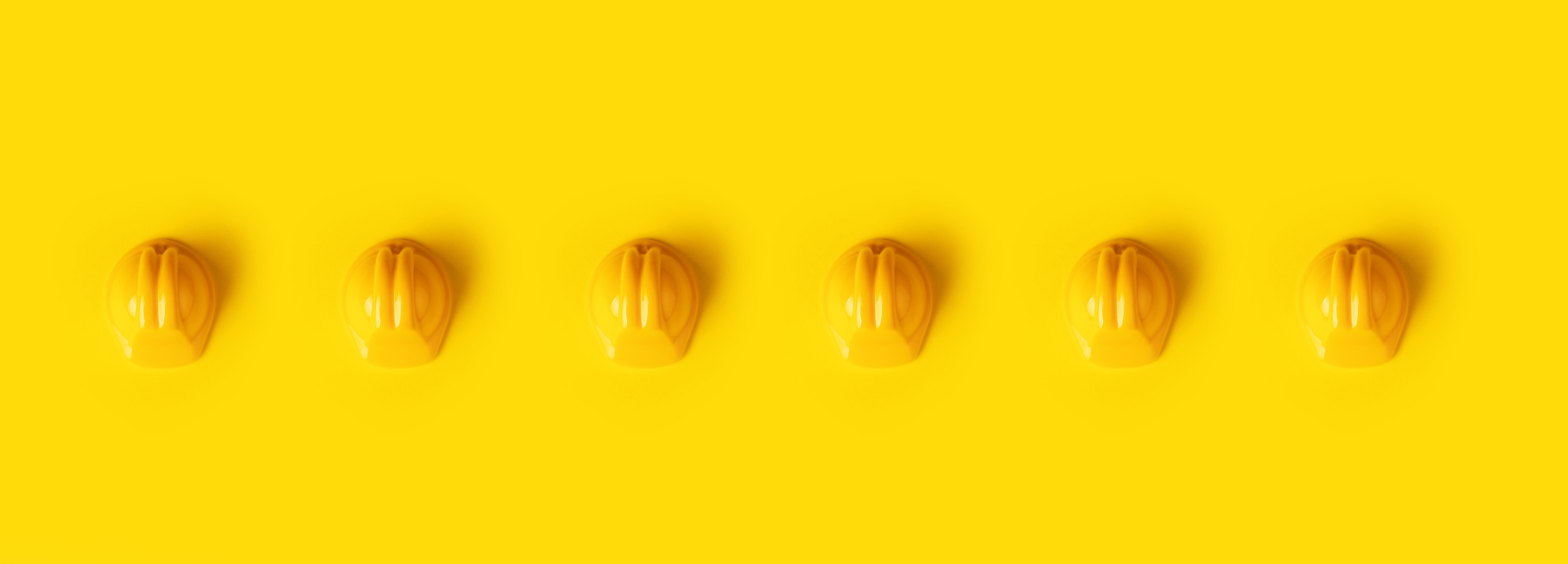 WHAT NOT TO EXPECT
FROM THIS SESSION:
To obtain all of the answers in one session
An absence of technical difficulties.
Feeling like you wasted your time by attending :)
TODAY'S GOAL:
To raise awareness around mental health & stress management for safer, happier, more engaged employees.
MENTAL HEALTH & STRESS OVERVIEW
[Speaker Notes: Over the course of your life, if you experience mental health problems your thoughts, mood and behavior could be affected.  Many factors contribute to this including:

Biological such as brain chemistry
Family history
Life experience / trauma
Stress

**Stress is relative.]
WHAT IS MENTAL HEALTH?
Mental health includes our emotional, psychological and social well-being.
-US Department of Health & Human Services
Source: US Department of Health & Human Services
[Speaker Notes: Over the course of your life, if you experience mental health problems your thoughts, mood and behavior could be affected.  Many factors contribute to this including:

Biological such as brain chemistry
Family history
Life experience / trauma
Stress

**Stress is relative.]
WHAT IS STRESS?
The body’s response to any kind of demand, good or bad.

ACUTE
CHRONIC
POST TRAUMA
Source: World Health Organization
[Speaker Notes: Stress is a normal reaction the body has when changes occur, resulting in physical, emotional and intellectual responses. Stress management training can help you deal with changes in a healthier way.

What is stress?
Stress is a normal human reaction that happens to everyone. In fact, the human body is designed to experience stress and react to it. When you experience changes or challenges (stressors), your body produces physical and mental responses. That’s stress.

Stress responses help your body adjust to new situations. Stress can be positive, keeping us alert, motivated and ready to avoid danger. For example, if you have an important test coming up, a stress response might help your body work harder and stay awake longer. But stress becomes a problem when stressors continue without relief or periods of relaxation.


https://my.clevelandclinic.org/health/articles/11874-stress





Good stress is short-term and it inspires and motivates you, focuses your energy and enhances performance. Bad stress, however, is the kind that wears you out, leaves you jittery and is harmful to your health. Bad stress, or distress, can lead to anxiety, confusion, poor concentration and decreased performance.]
WHAT IS “BAD” STRESS?
Stress is your body's physical and psychological response to real or perceived threats that are overwhelming.
Source: World Health Organization
[Speaker Notes: Stress is your body's physical and psychological response to anything you perceive as overwhelming. This may be viewed as a result of life's demands, pleasant or unpleasant, and your lack of resources to meet them.]
HOW DOES STRESS AFFECT US?
Source: World Health Organization
[Speaker Notes: FIGHT OR FLIGHT RESPONSE


 A little bit of stress is good and can help us perform daily activities. Too much stress can cause physical and mental health problems. Learning how to cope with stress can help us feel less overwhelmed and support our mental and physical well-being.]
CHRONIC STRESS & DISEASE
Medical research estimates 75% - 90% of illness and disease is 
stress-related.
Source:
National Library of Medicine
[Speaker Notes: In addition, medical research estimates as much as 90 percent of illness and disease is stress-related. Stress can interfere with your physical functioning and bodily processes. High blood pressure, cardiovascular disease, and heart disease have been linked to stress factors. Other stress-related ailments include ulcers, allergies, asthma, and migraine headaches. Most health professionals agree stress can be a contributing factor in making existing medical problems worse.

https://www.ncbi.nlm.nih.gov/pmc/articles/PMC5476783/


https://nasdonline.org/1445/d001245/stress-management-for-the-health-of-it.html#:~:text=In%20addition%2C%20medical%20research%20estimates,been%20linked%20to%20stress%20factors.]
Cortisol is an essential hormone that affects almost every organ and tissue in your body.
Nervous system.
Immune system.
Cardiovascular system.
Respiratory system.
Reproductive systems 
Musculoskeletal system.
Integumentary system 
       (skin, hair, nails, glands and nerves).
Helping control your metabolism.
Suppressing inflammation.
Regulating blood pressure.
Regulating blood sugar.
Helping control your sleep-wake cycle.
Source: Cleveland Clinic
[Speaker Notes: Cortisol is a steroid hormone that your adrenal glands, the endocrine glands on top of your kidneys, produce and release. 

Cortisol affects several aspects of your body and mainly helps regulate your body's response to stres


Your body continuously monitors your cortisol levels to maintain steady levels (homeostasis). Higher-than-normal or lower-than-normal cortisol levels can be harmful to your health.

Acute stress: Acute stress happens when you’re in sudden danger within a short period of time. For example, barely avoiding a car accident or being chased by an animal are situations that cause acute stress.
Chronic stress: Chronic (long-term) stress happens when you experience ongoing situations that cause frustration or anxiety. For example, having a difficult or frustrating job or having a chronic illness can cause chronic stress.
Traumatic stress: Traumatic stress happens when you experience a life-threatening event that induces fear and a feeling of helplessness. For example, experiencing an extreme weather event, such as a tornado, or experiencing war or sexual assault can cause traumatic stress. In some cases, these events can lead to post-traumatic stress disorder (PTSD).
Your body releases cortisol when you experience any of these types of stress.

https://my.clevelandclinic.org/health/articles/22187-cortisol]
[Speaker Notes: Stress is not normally considered a mental health problem. But it is connected to our mental health in several ways: Stress can cause mental health problems. And it can make existing problems worse.]
2022 HAD THE HIGHEST RATES OF SUICIDE 
IN AMERICA THAN ANY OTHER YEAR ON RECORD PER THE CDC.
Source: CDC
THE PERFECT STORM:  
NATIONAL MENTAL HEALTH CRISIS
STRESS & MENTAL HEALTH 
IN THE WORKPLACE
OUR WORK ENVIRONMENTS PLAY A 
SIGNIFICANT ROLE IN OUR LIVES.
[Speaker Notes: There are more than 160 million people who are a part of the U.S. workforce today.1 Work is one of the most vital parts of life, powerfully shaping our health, wealth, and well-being.2 At its best, work provides us the ability to support ourselves and our loved ones, and can also provide us with a sense of meaning, opportunities for growth, and a community. When people thrive at work, they are more likely to feel physically and mentally healthy overall, and to contribute positively to their workplace.3 This creates both a responsibility and unique opportunity for leaders to create workplace environments that support the health and well-being of workers.]
Source: Mental Health America 
MIND THE WORKPLACE REPORT
Source: Mental Health America 
2022 MAKING THE CASE FOR MENTAL WELLNESS IN THE WORKPLACE GOOD FOR EMPLOYEES & GOOD FOR BUSINESS
STRESS:
Response 
to changes & threats 
(real or perceived)
BURNOUT:
Response 
to prolonged 
(chronic) 
stress
Source: Cleveland Clinic
[Speaker Notes: stress is a response to a perceived threat. 

burnout is a state of physical, emotional, and mental exhaustion caused by prolonged or excessive stress]
“There is a workplace mental health crisis in America.
Burnout, exhaustion and hopelessness are more common among workers than ever before.”
Source: Mental Health America 
2022 MAKING THE CASE FOR MENTAL WELLNESS IN THE WORKPLACE GOOD FOR EMPLOYEES & GOOD FOR BUSINESS
WORKPLACE CULTURE 
STRESS RISK FACTORS
Poor supervision and management
Mental health is not valued or prioritized
Stigma and fear to ask for help
High pressure work environments
Access to healthcare & Work/life harmony
Lack of employee recognition & value
How Stress Affects Safety:
Stress is a distraction.
Stress can lead to shortcuts.
Stress can lead to toxic coping methods.
Stress can affect physical & mental health.
HOW TO REDUCE STRESS & 
OTHER PROACTIVE TACTICS
EMPLOYER ACTION PLAN:
MANAGING STRESS: Be proactive and make mental health a safety and wellness initiative to protect your workforce.
COMMUNICATE: Navigate difficult conversations to reduce the stigma.
MANAGING STRESS IN THE WORKPLACE: 
The Four A’s: Avoid, Alter, Adapt, Accept
Change the situation
(Employers)
Change the reaction
(Employees)
AVOID the stressor




ALTER the stressor
ADAPT to the stressor




ACCEPT the stressor
[Speaker Notes: four A’s: avoid, alter, adapt or accept.

Since everyone has a unique response to stress, there is no “one size fits all” solution to managing it. No single method works for everyone or in every situation, so experiment with different techniques and strategies. Focus on what makes you feel calm and in control.

Don’t try to control the uncontrollable – Many things in life are beyond our control –
particularly the behavior of other people. Rather than stressing out over the uncontrollable
situation, focus on the things you can control such as the way you choose to react to
problems.]
MANAGING STRESS IN THE WORKPLACE:
Company culture assessments 
Anonymous employee feedback surveys
Leadership reviews
MANAGING STRESS IN THE WORKPLACE:
MANAGING STRESS IN THE WORKPLACE:
Work / Life Harmony
& Self-Care
MAKE WORK FUN!
COMMUNICATION & STRESS 
IN THE WORKPLACE
COMMUNICATION & STRESS 
IN THE WORKPLACE
Lunch & Learns: 

Promote insurance & EAP benefits
Invite a guest speaker or mental health professional
COMMUNICATION & STRESS 
IN THE WORKPLACE
RESOURCES & EDUCATION
EDUCATION, TRAINING & RESOURCES
988 Suicide & Crisis Lifeline  

www.samhsa.gov/find-help/988
Small employers (250 or less) in high risk industries:
 Agriculture; automotive repair and service; construction; firefighters; health care; manufacturing; police and public safety; public employers; restaurant and food service; transportation and trucking; trash collection; wholesale and retail.
[Speaker Notes: https://www.ehstoday.com/safety-leadership/article/21255395/warning-the-workplace-could-be-hazardous-to-your-mental-health

https://www.hhs.gov/surgeongeneral/priorities/workplace-well-being/index.html]
MENTAL HEALTH FIRST AID
Company culture assessments
DEI programs & training
Leadership development
Stress management & wellness programs
Ergonomics
Harassment prevention programs
EOS fractional integrator
GOAL RECAP:
To raise awareness around mental health & stress management for safer, happier, more engaged employees.
REASON FOR OUR GOAL:
National mental health crisis
Stress affects the safety & productivity of your workforce
Workplace stress and burnout is at crisis levels nationwide 
Because your team deserves it and your company will benefit from mental health initiatives
HOW TO REACH OUR GOAL:
PROACTIVE APPROACH: make stress management & mental health a safety and wellness initiative to protect your workforce.
COMMUNICATE: Navigate difficult conversations to reduce the stigma.
EDUCATION & RESOURCES: 
Provide training and support.
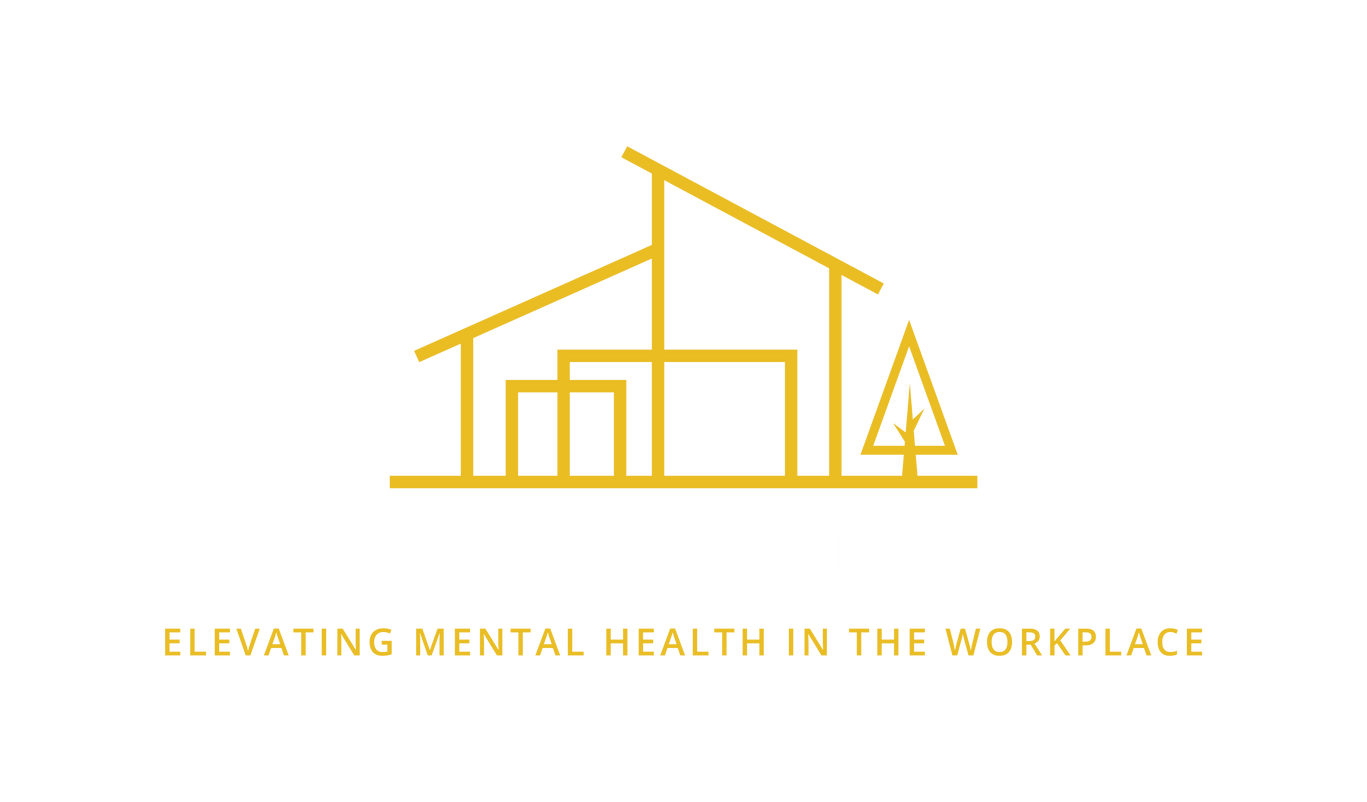 THANK YOU!
www.levelup-mentalhealth.com
Website : www.levelup-consultants.com
Email : mmcintyre@levelup-consultants.com
mmcintyre@levelup-consultants.com
+216-409-8537
May 8th
De-Escalation with Patrick Johnson, PRADCO

June 12th
First Aid Basics with Aubi Nemeth, Sixth City CPR
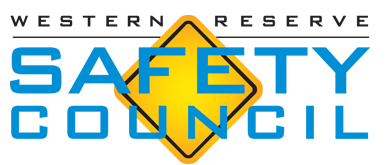